“跳號”人生
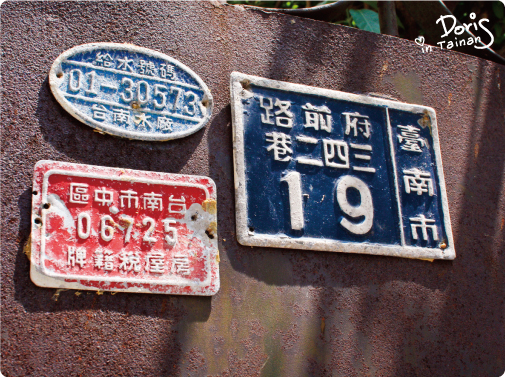 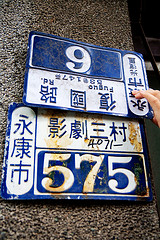 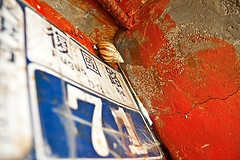 台南的門牌號碼很會＂跳號＂
台南是個容易讓人吵架的地方
光是找路　　
我們都快吵架了
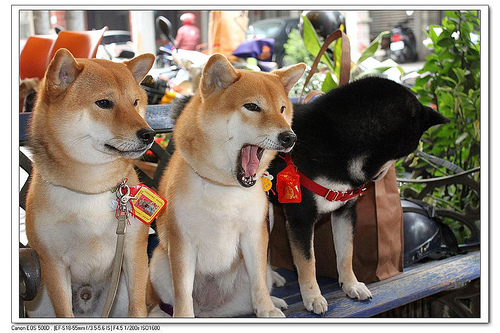 “跳號”的巷弄
常見房屋、樓房、門牌號碼直接跳過禁忌的4、13號，感受情緒的習慣也會跳過晦澀的經驗，自動隱藏不欲人知的一面。

在這些消失的情緒背後，往往也藏了重大的成長契機。
“跳號”的巷弄
1.隱藏情緒就能自我保護嗎？

2.你的情緒也曾跳號嗎？
哪裡是你隱藏情緒的場所？
新的和舊的釘在一起~~
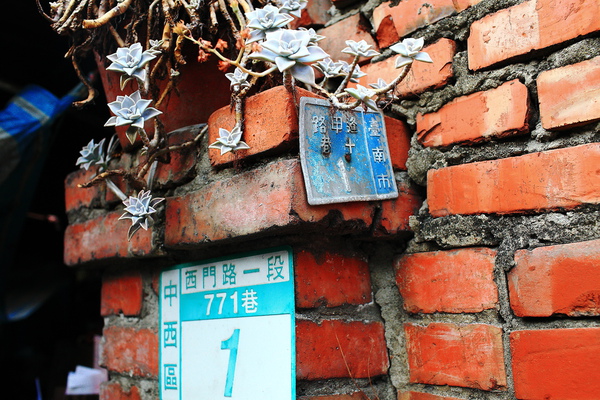 生活常見的跳號事件
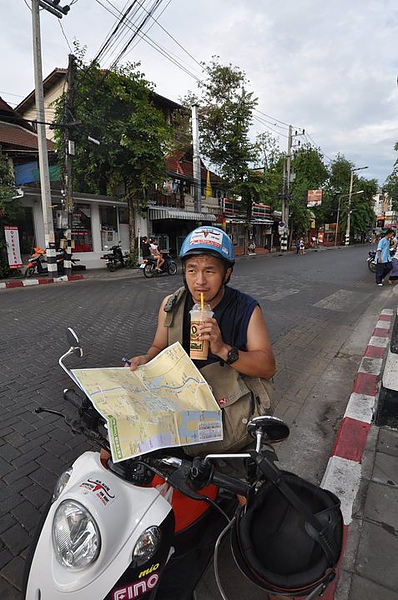 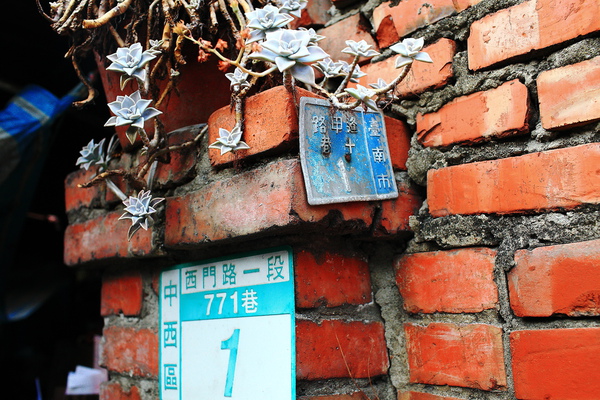 連得堂煎餅
沿著公園南路、忠義路口
往前走會找到北忠街的路牌
往左邊看就可以找到北忠街口
然後走幾步，在路口看到個土地公廟的牌
那~~就是崇安街
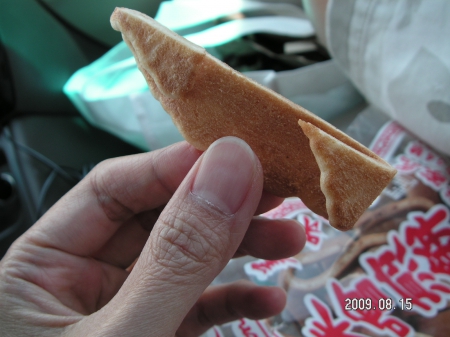 連得堂煎餅
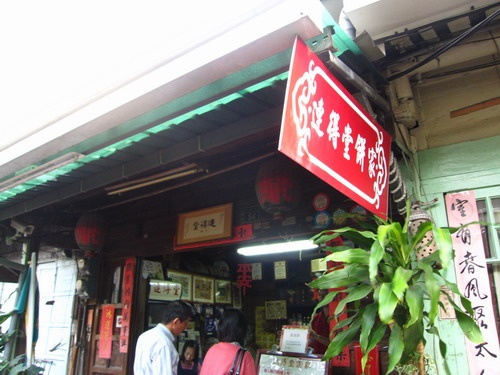 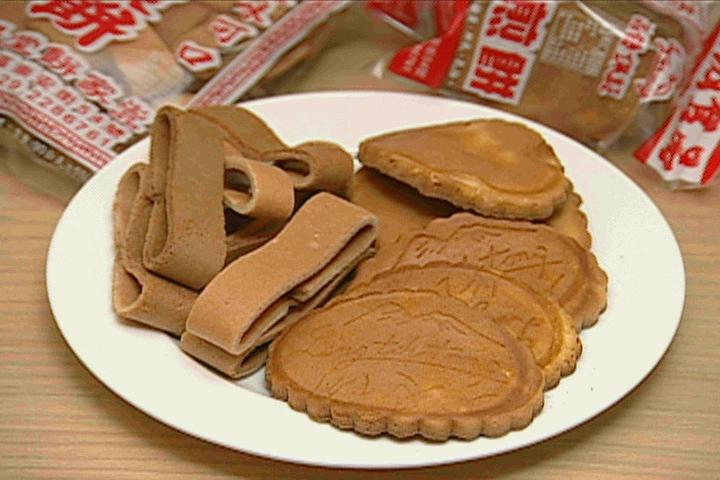 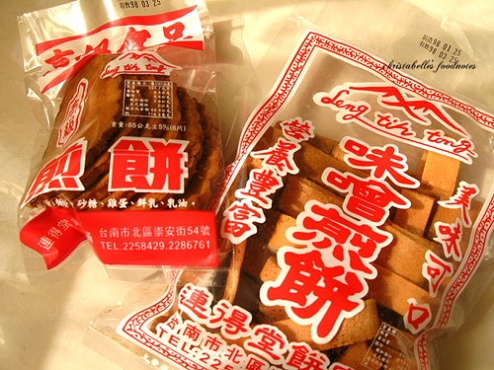 巷弄花窗
找劍獅
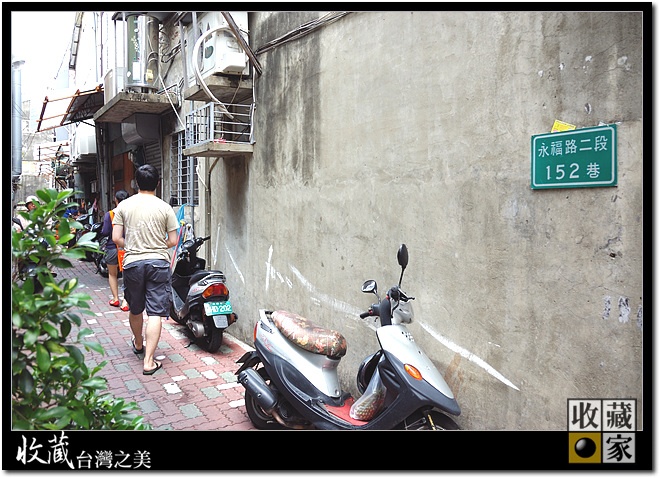 找劍獅
說到要找劍獅 可不是那麼簡單的
 小鎮裡巷弄複雜 
照著門牌按圖索驥
常發生跳號，或
突然變成別條路或巷的困擾
但穿梭在小巷中尋訪劍獅
 比想像中的有樂趣  
很有尋寶的味道
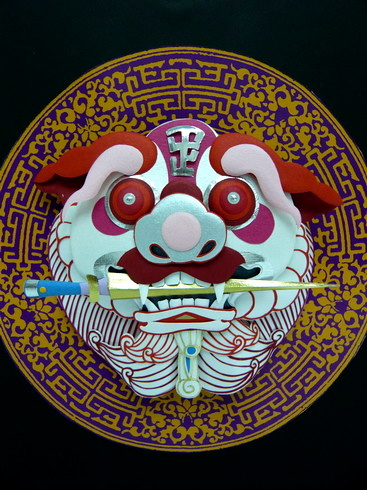 安平劍獅
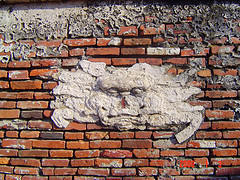 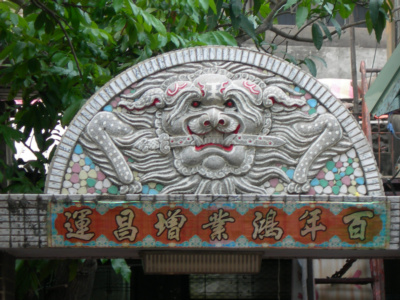 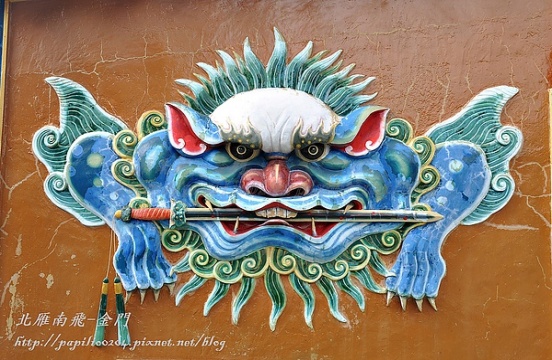 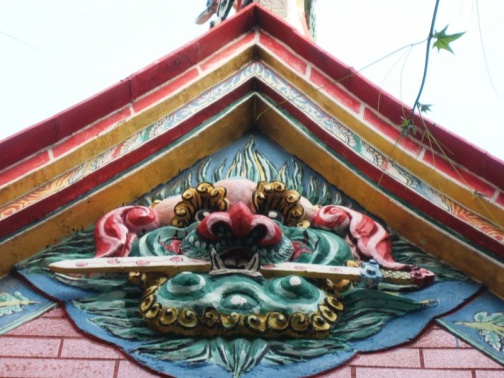 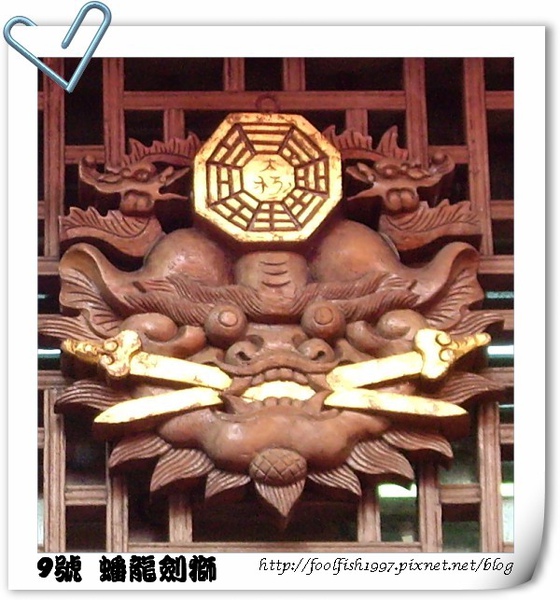 “跳“到不知哪裡去
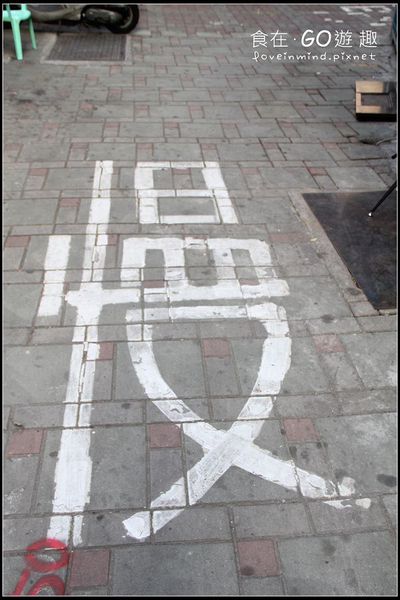 台南的門牌號碼完全沒有邏輯可言
明明同路名
　過了一個馬路
     就換到對面去了
     安平鴨翅超難找
　　　「巷」都隱藏在意想不到的地方
安平鴨翅
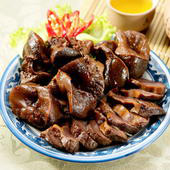 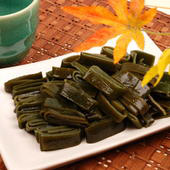 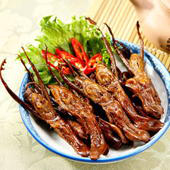 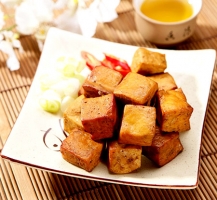 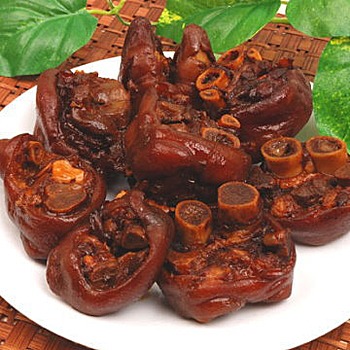 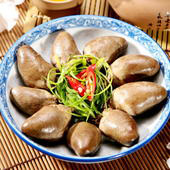 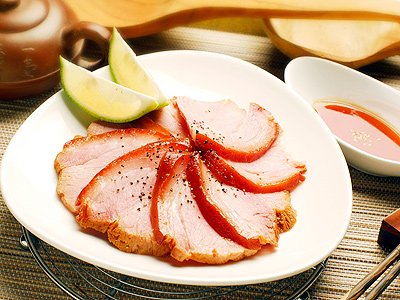 我們決定買富盛號碗粿外帶
沒想到到了西門路卻怎麼找都找不到333巷，
鬼打牆的繞來繞去又跳號的

我都想沒找到就當沒緣份，老公卻被激怒了 一定要找到，原來要從一條暗巷穿過，只是沒想到是店家工作的地方，還有阿桑在洗碗炊粿….正門在另一邊，要從不同的路名切過來，ㄟ…….誰知道   ~~“
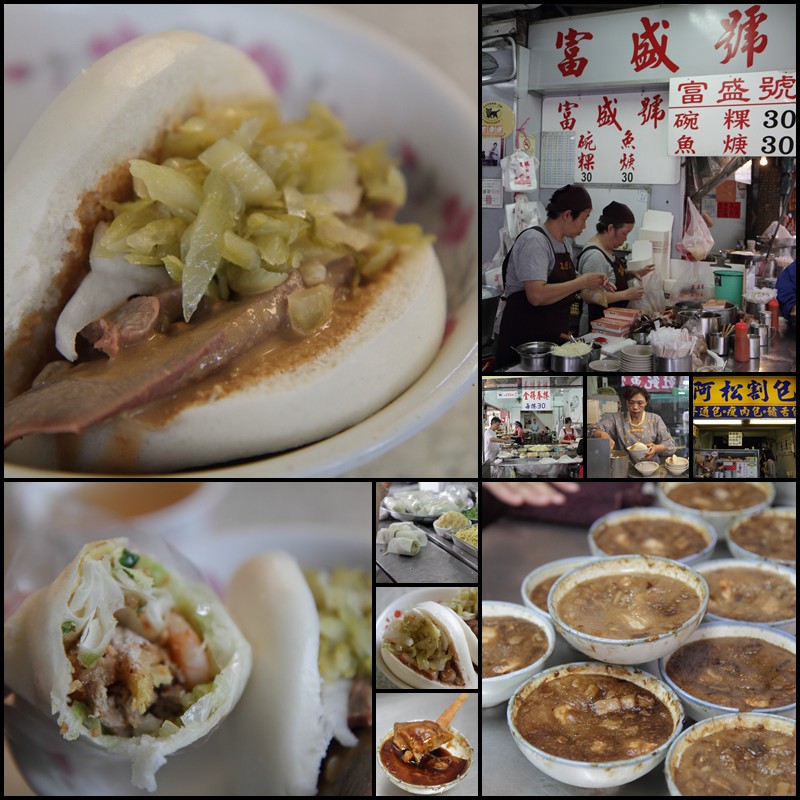 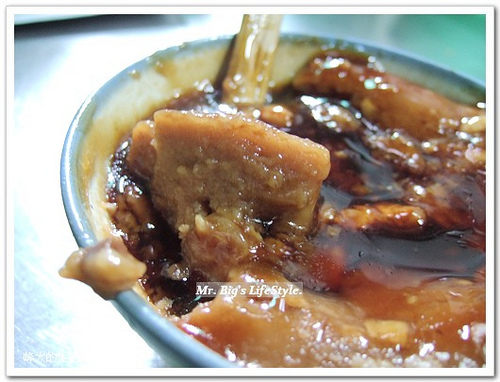 富盛號  碗粿
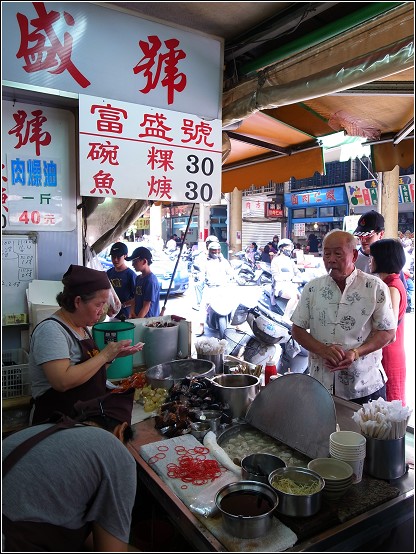 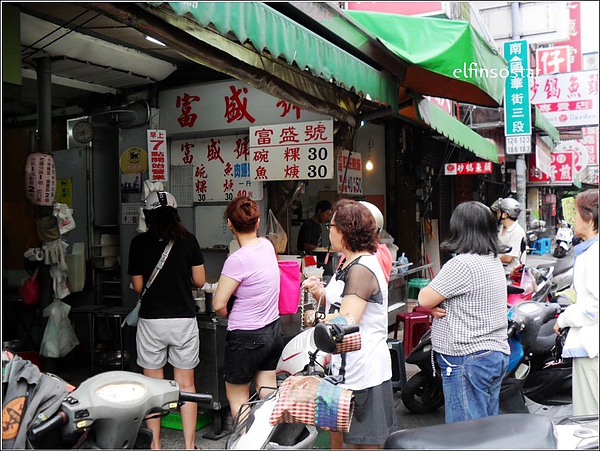 ㄜ….又跳號了
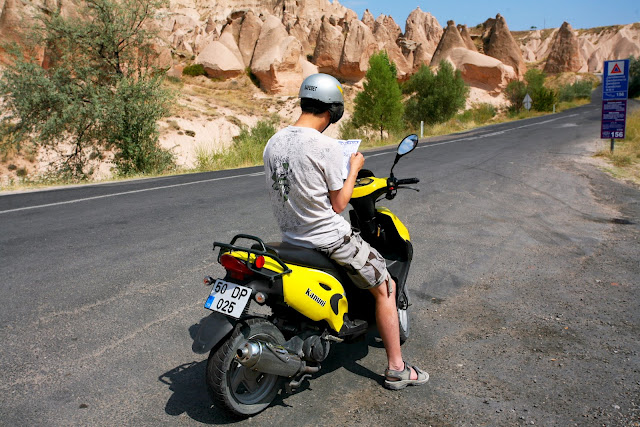 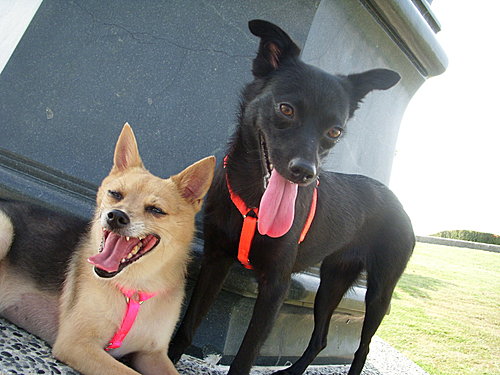 找尋消失的寶物~~
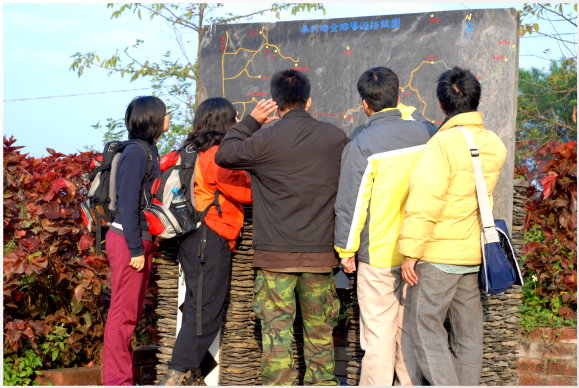